WORDS TO LEARN
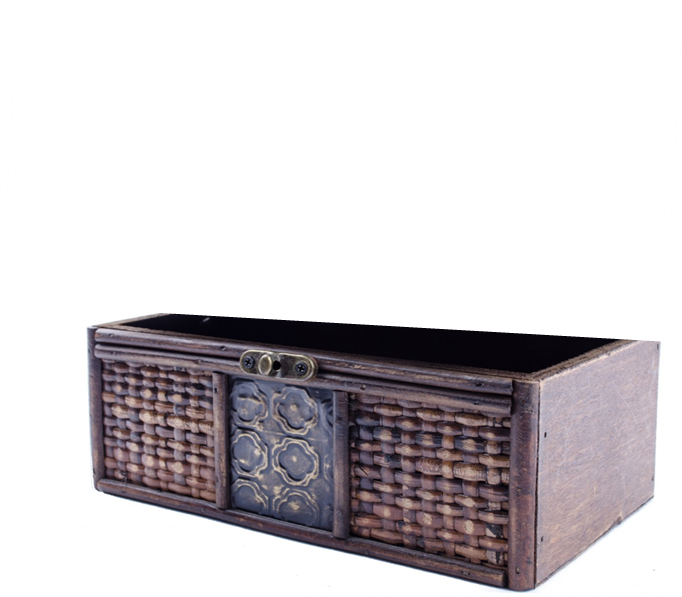 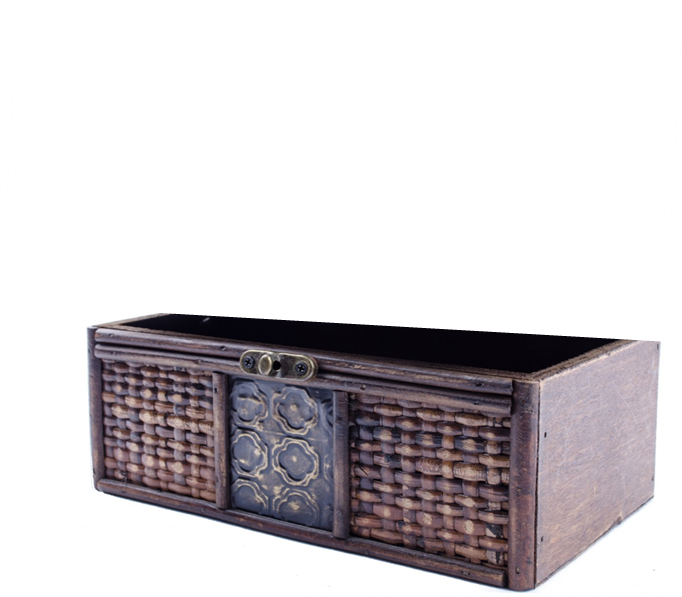 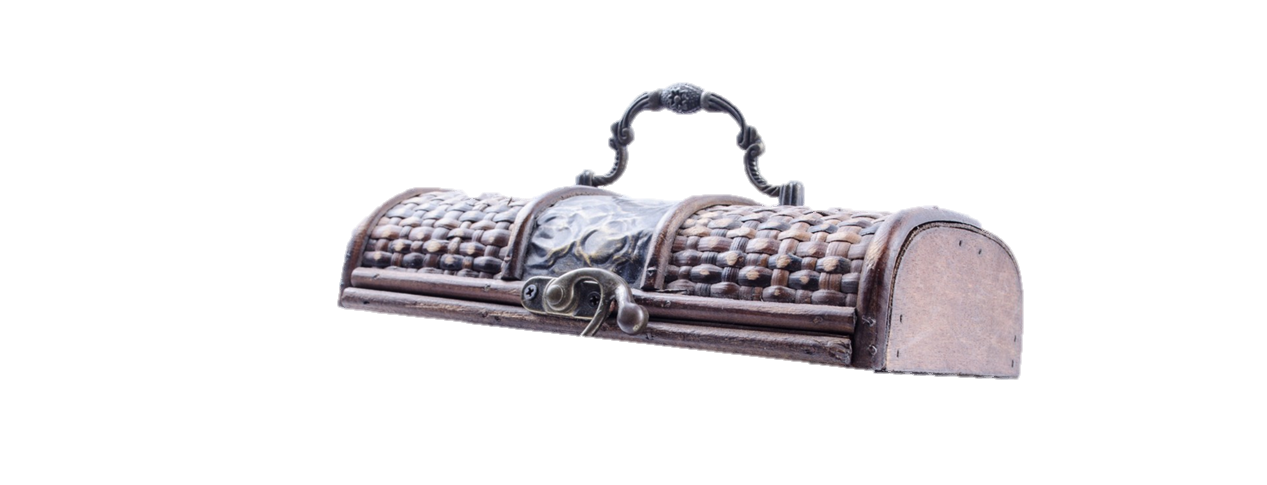 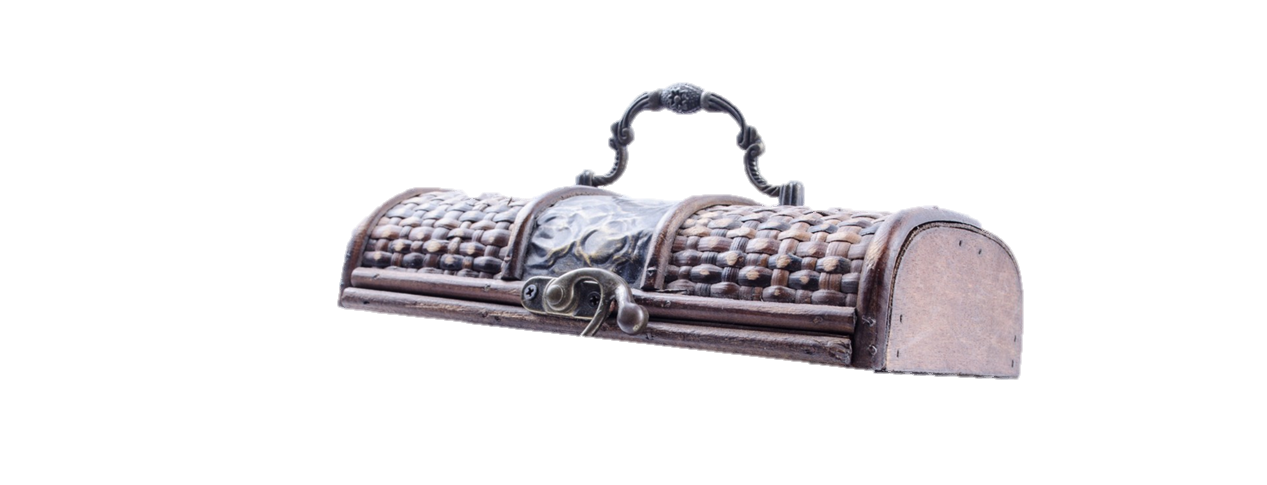 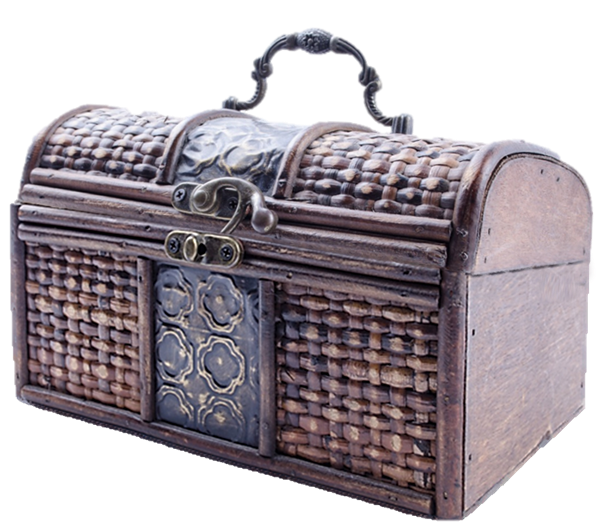